Το ρομπότ Daisy στην ανάπτυξη κοινωνικών δεξιοτήτων σε παιδιά με διαταραχές φάσματος αυτισμού
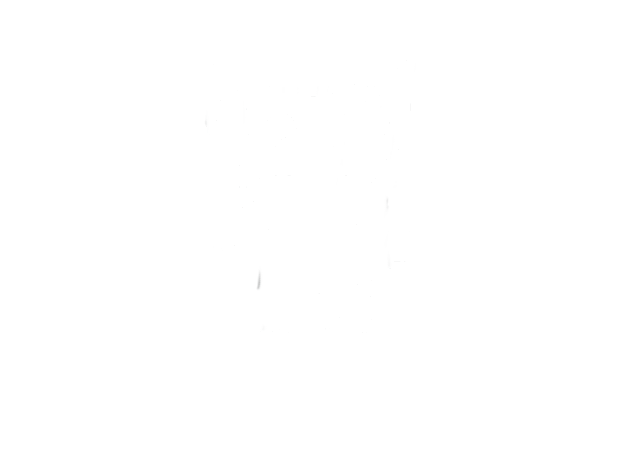 Νικόλαος Φαχαντίδης
nfachantidis@uom.gr
Σοφία Πλιάσα
spliasa@uom.edu.gr
Τμήμα Εκπαιδευτικής και Κοινωνικής Πολιτικής
Πανεπιστήμιο Μακεδονίας
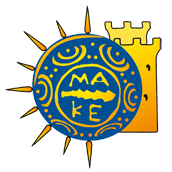 Περιεχόμενα
Ανάλυση υπάρχουσας κατάστασης 
Θεωρητικό Υπόβαθρο
	α. Διαταραχές Φάσματος Αυτισμού (ΔΦΑ)
	β. Ρομπότ Κοινωνικής Αρωγής (SAR)
Το ρομπότ  Μαργαρίτα
Η Μέθοδος ARRoW
Παρουσίαση σεναρίου υλοποίησης
Παρουσίαση εφαρμογής λειτουργίας ρομπότ
Δημιουργία σεναρίων και παρουσίαση τους
2
Ανάλυση υπάρχουσας κατάστασης
Οι Διαταραχές του Φάσματος του Αυτισμού  (ΔΦΑ) είναι μία νευροαναπτυξιακή διαταραχή η οποία χαρακτηρίζεται από σοβαρά ελλείμματα στις κοινωνικές δεξιότητες και από επίμονες στερεοτυπικές συμπεριφορές (Landrigan et.al., 2012).
Ο επιπολασμός των ατόμων ΔΦΑ αυξάνεται όλο και περισσότερο φτάνοντας στο 1/59 στην Αμερική (CDC). Ελληνική Εταιρεία Προστασίας Αυτιστικών Ατόμων (Ε.Ε.Π.Α.Α.): εκτιμάται πως 150.000 άτομα στην Ελλάδα, βρίσκονται στο φάσμα του αυτισμού1/166 άτομα 1/42 αγόρια και 1/189 κορίτσια γεννιούνται με χαρακτηριστικά στο φάσμα του αυτισμού.
3
Διαταραχές Φάσματος Αυτισμού
Σύμφωνα με το Διαγνωστικό και Στατιστικό Εγχειρίδιο Ψυχικών Διαταραχών (DSM-V) τα διαγνωστικά κριτήρια του φάσματος του αυτισμού εντοπίζονται στα ακόλουθα:
1. Ελλείμματα στην επικοινωνία και την κοινωνική  και συναισθηματική αμοιβαιότητα.
2. Περιορισμένα ή επαναλαμβανόμενα μοτίβα συμπεριφοράς, ενδιαφερόντων ή δραστηριοτήτων 

διακρίνεται ανάλογα με την βαρύτητα των συμπτωμάτων στο :

Επίπεδο 3 – «Ανάγκη ιδιαίτερης ενισχυμένης υποστήριξης» 
Επίπεδο 2 – «Ανάγκη ενισχυμένης υποστήριξης»  
Επίπεδο 1 – «Ανάγκη υποστήριξης»
4
Ανάλυση υπάρχουσας κατάστασης
Σε μία προσπάθεια να ενισχυθούν τα παιδιά με ΔΦΑ στους τομείς των ελλειμμάτων τους, παρεμβάσεις έχουν πραγματοποιηθεί  αξιοποιώντας τα οφέλη της  ρομποτική κοινωνικής αρωγής (Huijnen et.al., 2016).  

SAR    παροχή βοήθειας στους ανθρώπους η οποία πραγματοποιείται μέσω της κοινωνικής αλληλεπίδρασης

Σύγχρονες ανασκοπήσεις ερευνών,  που αξιοποιούν ρομπότ κοινωνικής αρωγής , αναδεικνύουν σημαντικά οφέλη στην ανάπτυξη κοινωνικών δεξιοτήτων , κατά την αλληλεπίδραση των παιδιών με ΔΦΑ με τα ρομπότ. (Pennisi et al., 2016).
5
Ρομποτική Κοινωνικής Αρωγής
SAR  και ΔΦΑ στη βιβλιογραφία
οι εφαρμογές των SAR, αναφορικά με τις ΔΦΑ έχουν  4 σκοπούς:

- την  επίτευξη της αλληλεπίδρασης με το ρομπότ 
- την ενεργοποίηση  επιθυμητών συμπεριφορών 
- την παροχή ανατροφοδότησης για τις επιδόσεις των παιδιών
- τη διδασκαλία ή εξάσκηση μιας δεξιότητας (Bartolome and Zapirain 2014).
6
Ρομποτική Κοινωνικής Αρωγής
SAR  και ΔΦΑ στη βιβλιογραφία
Επίτευξη βλεμματικής επαφής
Μίμηση
Από κοινού εστίαση προσοχής
Εναλλαγή σειράς
Έκφραση και αναγνώριση συναισθημάτων. 
Πρωτοβουλία για έναρξη αλληλεπίδρασης
Τριαδικές αλληλεπιδράσεις
Συμπεριφορές στις οποίες στοχεύουν
7
Ρομποτική Κοινωνικής Αρωγής
SAR  και ΔΦΑ στη βιβλιογραφία
Μέσο διάγνωσης
Φιλικός συμπαίκτης.
Ενισχυτής συμπεριφοράς
Κοινωνικός μεσολαβητής
Κοινωνικός ηθοποιός
Προσωπικός θεραπευτής
Ρόλοι που αναλαμβάνουν τα SAR
8
Ρομποτική Κοινωνικής Αρωγής
SAR  και ΔΦΑ στη βιβλιογραφία
κατηγορίες ρομπότ ως προς την αυτονομία
ρομπότ τηλεχειριζόμενο που όμως παρουσιάζεται ως αυτόνομο 

έχει κάποιο βαθμό αυτονομίας, όπου οι αυτόνομες λειτουργίες του ρομπότ αποφασίζονται και ξεκινά η εκτέλεσή τους από τον χειριστή,

δεν απαιτεί ανθρώπινη παρέμβαση για το χειρισμό του και αλληλεπιδρά με βάση παραμέτρους του περιβάλλοντος  (Diehl et al. 2012)
Wizard of Oz

Ημιαυτόνομο



Αυτόνομο
9
Ρομποτική Κοινωνικής Αρωγής
SAR  και ΔΦΑ στη βιβλιογραφία
Γιατί  SAR
10
Ρομποτική Κοινωνικής Αρωγής
SAR  και ΔΦΑ στη βιβλιογραφία
Γιατί  SAR
11
Ρομποτική Κοινωνικής Αρωγής
SAR  και ΔΦΑ στη βιβλιογραφία
Γιατί  SAR
12
Αναγκαιότητα
δημιούργησαν την ανάγκη για:
Η επιβεβαιωμένη θετική επίδραση των SAR σε παιδιά με ΔΦΑ, 
αλλά 
η αξιοποίηση ρομπότ που δεν ανταποκρίνονται στο εύρος των αναγκών παιδιών με ΔΦΑ, 
και
παρεμβάσεις με μη τεκμηριωμένη αποτελεσματικότητα ως προς τη γενίκευση των κοινωνικών δεξιοτήτων
Δημιουργία ενός SAR, το οποίο θα σχεδιαστεί και θα αναπτυχθεί από την αρχή, τόσο ως προς την εμφάνιση όσο και ως προς τις λειτουργίες, ώστε να ανταποκρίνεται στα χαρακτηριστικά  ΔΦΑ

Δημιουργία μίας μεθόδου η οποία θα αξιοποιεί το διαμεσολαβητικό ρόλο των SAR, για την βελτίωση της ανάπτυξης, τη διατήρηση και γενίκευση κοινωνικών δεξιοτήτων παιδιών με ΔΦΑ, μς συστηματικό τρόπο
13
Ανάλυση υπάρχουσας κατάστασης
Όμως
Κλινικοί θεραπευτές του αυτισμού, δηλώνουν διστακτικοί στο να υιοθετήσουν μεθόδους οι οποίες αξιοποιούν τα ρομπότ.Θεωρούν πως οι προτεινόμενες παρεμβάσεις σχεδιάζονται με βάση τις δυνατότητες  του ρομπότ που χρησιμοποιείται και όχι βάσει των συγκεκριμένων αναγκών των παιδιών (Kim et.al.,2012)
Είναι περιορισμένη η έρευνα για το τι συμβαίνει όταν οι αλληλεπιδράσεις με τα SAR τελειώνουν.

Αν τα παιδιά με ΔΦΑ είναι σε θέση να γενικεύσουν και να διατηρήσουν τις κοινωνικές δεξιότητες που έχουν αναπτύξει και σε άλλα πλαίσια και ιδιαίτερα όταν το ρομπότ δεν είναι πλέον παρόν 
(Magliene et.al., 2012)
14
Πρόταση
καλύπτει  την αναγκαιότητα που περιγράφηκε με:
τη δημιουργία του ρομπότ 
κοινωνικής αρωγής Daisy
την ανάπτυξη της 
μεθόδου ARRoW
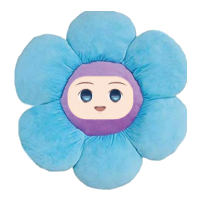 Assisting Relations Robotic Workfellow
15
Ρομποτική Κοινωνικής Αρωγής
Ο όρος ρομποτική περιλαμβάνει μια ποικιλία ερευνητικών υποπεριοχών, συστημάτων και εφαρμογών που καλύπτουν την πλοήγηση, τον  χειρισμό,  την κίνηση με πόδια, σε ρόδες και γενικότερα συστήματα αυτοματισμού (Breazeal, 2004) 

Μια υποκατηγορία ρομποτικής, που ονομάζεται κοινωνική ρομποτική, περιλαμβάνει ρομπότ που ασκούν κάποια μορφή κοινωνικής αλληλεπίδραση με τον άνθρωπο, μέσω ομιλίας, χειρονομίας ή άλλων μέσων (Fong et.al., 2003).
Η Ρομποτική Κοινωνικής Αρωγής (SAR) αποτελεί μία διασταύρωσητης Ρομποτικής Υποβοήθησης (AR) 
και της Ρομποτικής Κοινωνικής Αλληλεπίδρασης (SIR) 
(Shah, 2018).
16
Ρομποτική Κοινωνικής Αρωγής
ρομπότ αποκατάστασης,ρομπότ αναπηρική καρέκλα, βοηθούς κινητικότητας, βραχίονες για άτομα με σωματική αναπηρία (Kanda et al., 2003).
Επικοινωνούν μέσω μοντέλων κοινωνικής επικοινωνίας, όπως είναι ο λόγος, οι χειρονομίες, η γλώσσα του σώματος (Seifer et. al., 2005).
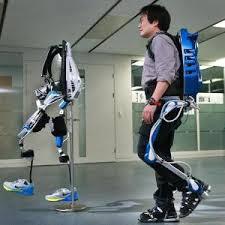 (AR)
(SIR)
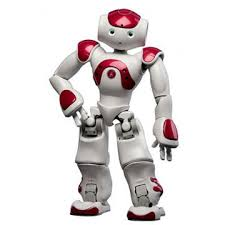 την παροχή βοήθειας στους ανθρώπους AR, αλλά η βοήθεια αυτή πραγματοποιείται μέσω της κοινωνικής αλληλεπίδρασης SIR
(SAR)
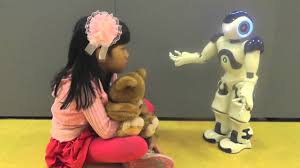 με βασικό στόχο την παροχή βοήθειας και την μετρήσιμη πρόοδο του ανθρώπου, στη μάθηση, στην αποκατάσταση, στην ανάπτυξη δεξιοτήτων κλπ (Seifer et. al., 2005).
17
Ρομποτική Κοινωνικής Αρωγής
SAR  και ΔΦΑ στη βιβλιογραφία
κατηγορίες ρομπότ
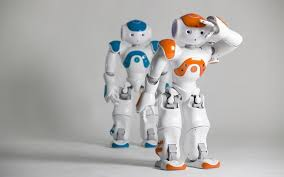 Ανθρωπόμορφα





Μη ανθρωπόμορφα
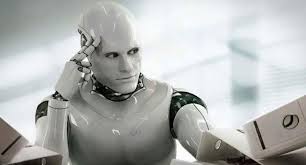 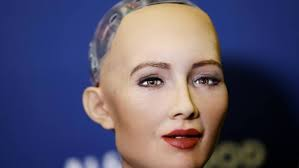 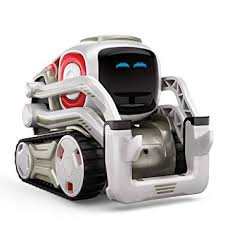 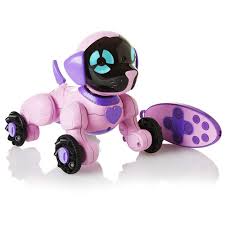 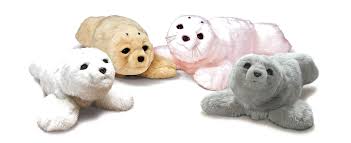 18
Ρομποτική Κοινωνικής Αρωγής
SAR  και ΔΦΑ στη βιβλιογραφία
Χαρακτηριστικά SAR  συμβατά με ΔΦΑ
- διαφορετικά σχήματα, φωτισμούς, διαφορετικά χρώματα στο σώμα του (Guillian κ.α, 2010)
- αρθρωτά μάτια
- μέγεθος το πολύ μέχρι το ύψος του παιδιού για να προωθείται  βλεμματική επαφή, παιχνίδια και ενδιαφέρουσες αλληλεπιδράσεις (Lee κ.α, 2012).
- ζωάκι ή με καρτούν 
- αισθητηριακές αμοιβές (φωτισμούς, χειροκροτήματα κλπ.) (Robins κ.α 2006)
19
Ρομποτική Κοινωνικής Αρωγής
SAR  και ΔΦΑ στη βιβλιογραφία
Χαρακτηριστικά SAR  συμβατά με ΔΦΑ
-  κίνηση (για να πραγματοποιεί σενάρια) (Lee et.al., 2012).
-  παρέχει δυνατότητες επιλογών (κουμπιά ελέγχου κλπ) (Guillian κ.α, 2010)
- ανθεκτικό. (Robins κ.α, 2006)
-  ημί-αυτόνομο καθώς οι παρεμβάσεις του ανθρώπου (δασκάλου, γονέα, θεραπευτή) είναι ουσιαστικές. 
- ευπροσάρμοστο στο περιβάλλον και στο χρήστη  (Guillian κ.α, 2010)
20
Ρομποτική Κοινωνικής Αρωγής
SAR  και ΔΦΑ στη βιβλιογραφία
Χαρακτηριστικά SAR  μη συμβατά με ΔΦΑ
- Πολύ φωτεινό, αιχμηρές γωνίες, καλώδια εμφανή (Guillian κ.α, 2010)
- Πολύ ανθρωπόμορφο, σύνθετες εκφράσεις προσώπου, έντονα χαρακτηριστικά ματιού (φρύδια και βλεφαρίδες) (Lee et.al., 2012).
- Πολύ μηχανικό, τα παιδιά υπάρχει περίπτωση να δείξουν μεγαλύτερο ενδιαφέρον για tα μηχανικά μέρη παρά για τις ίδιες τις παρεμβάσεις (Kozima κ.α, 2006)
- Εντελώς αυτόνομο (Guillian κ.α, 2010)
21
Ρομποτική Κοινωνικής Αρωγής
SAR  στην έρευνα
Kaspar
I Sobot
Robota
ΝΑΟ
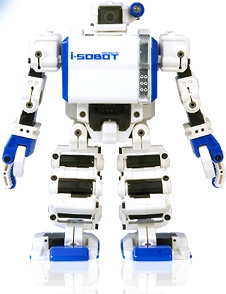 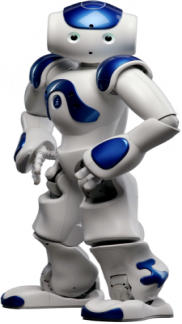 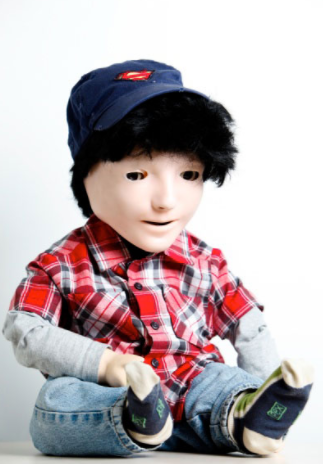 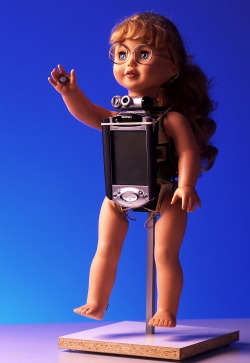 22
Ρομποτική Κοινωνικής Αρωγής
SAR  στην έρευνα
Probo
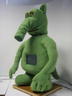 Pleo
Necoro
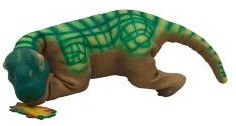 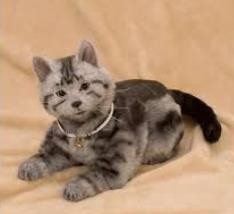 23
Ρομποτική Κοινωνικής Αρωγής
SAR  στην έρευνα
Tito
Keepon
Ifbot
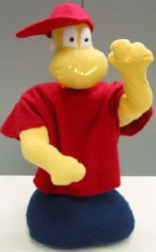 Labo
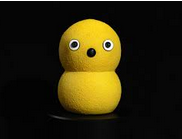 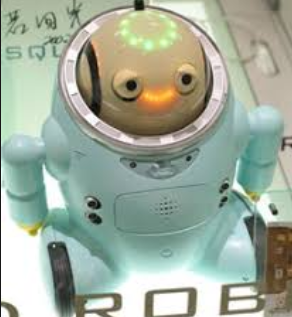 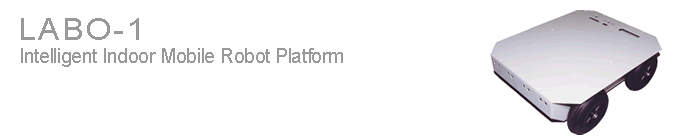 24
Το ρομπότ Μαργαρίτα
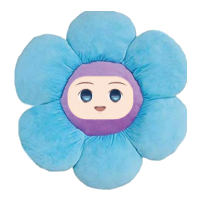 στοχευμένη σχεδίαση, 
ανάπτυξη, 
αξιολόγηση, 
βελτίωση
25
Το ρομπότ Μαργαρίτα
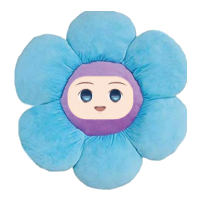 26
Το ρομπότ Μαργαρίτα
εκφράσεις
κούραση
χαρά
φόβος
ματιά
θυμός
έκπληξη
27
Το ρομπότ Μαργαρίτα
εκφράσεις
απέχθεια
λύπη
ντροπή
28
Το ρομπότ Μαργαρίτα
Ενσωμάτωση φράσεων (400)

Χαιρετισμοί
Αποχαιρετισμοί
Επιβραβεύσεις
Γνωριμία
Ρουτίνα
Αριθμοί
Χρώματα
Παιχνίδια
Συναισθήματα
Υποστήριξη Παιχνιδιών

Παζλ
Παιχνίδια ακολουθίας
Παιχνίδια μνήμης
Παιχνίδια χρωμάτων, σχημάτων κλπ
Ενσωμάτωση 

Ιστοριών
Περιγραφών εικόνων
Τραγουδιών
29
Το ρομπότ Μαργαρίτα
Hardware
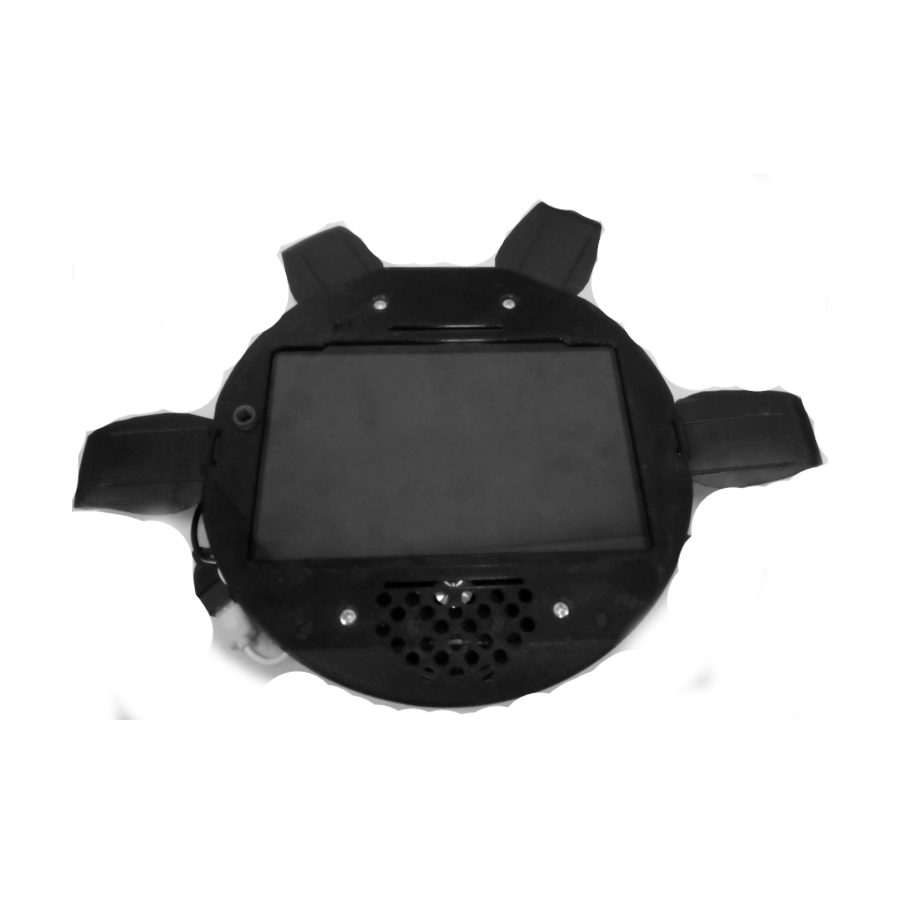 30
Το ρομπότ Μαργαρίτα
Λογισμικό Επικοινωνίας
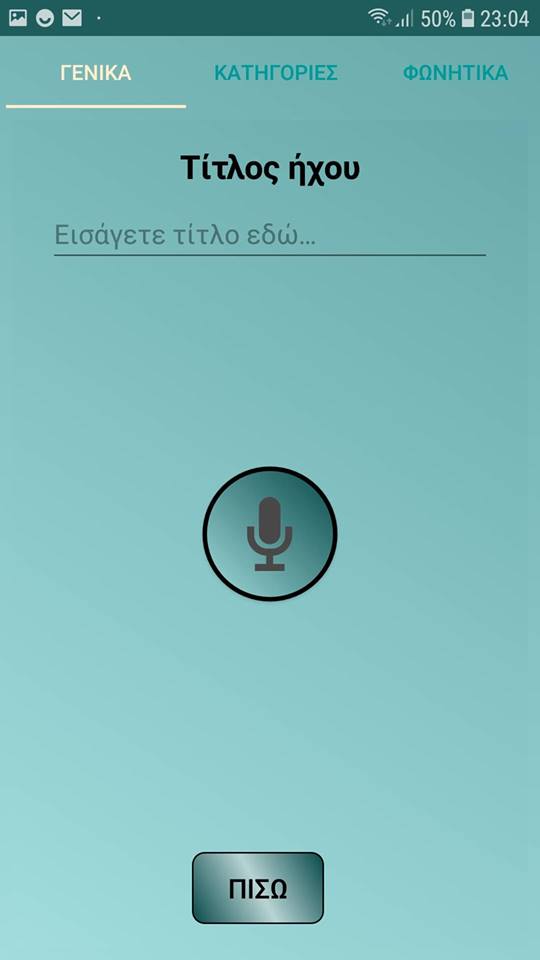 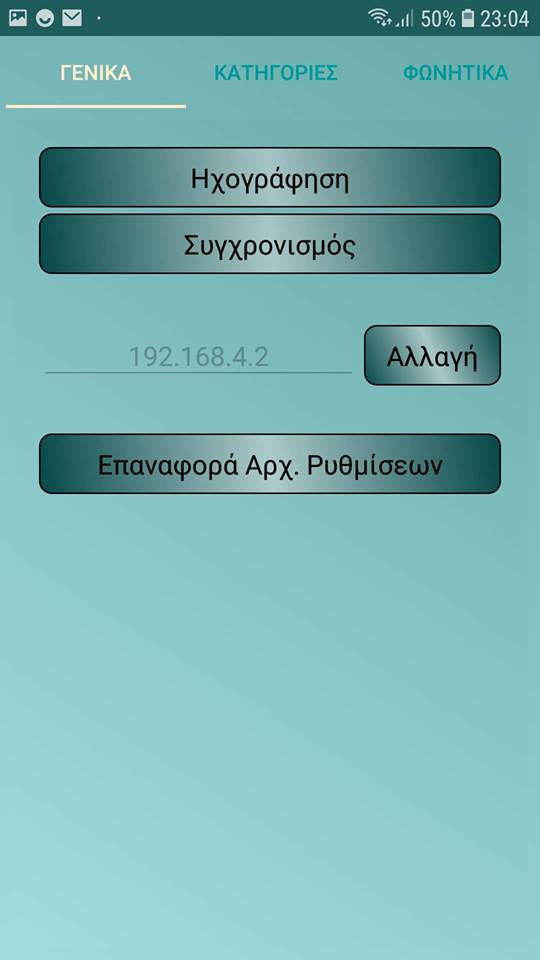 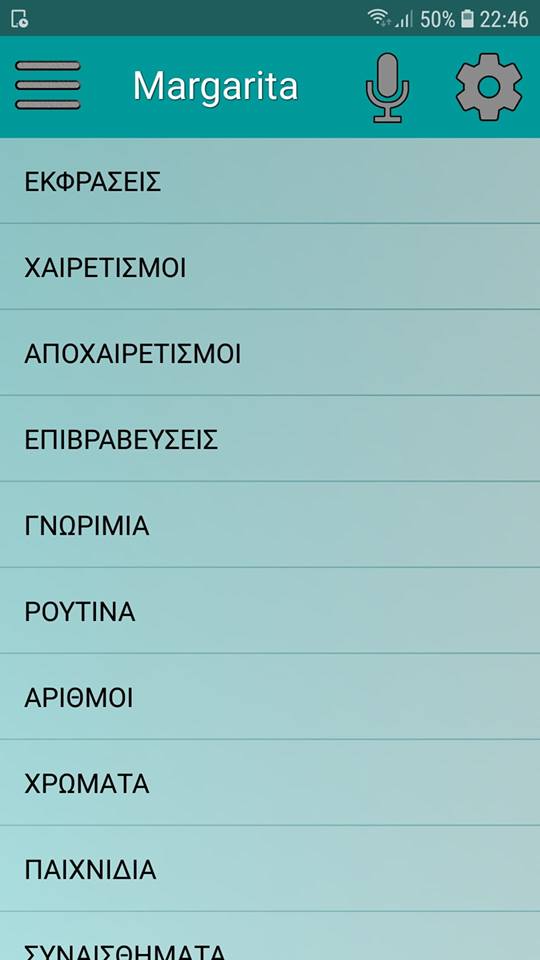 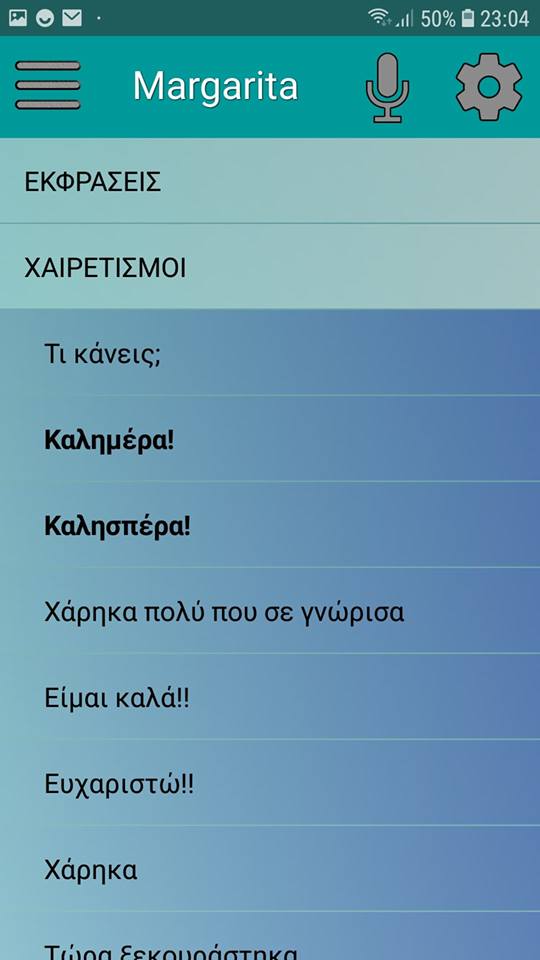 31
Το ρομπότ Μαργαρίτα
Λογισμικό Επικοινωνίας
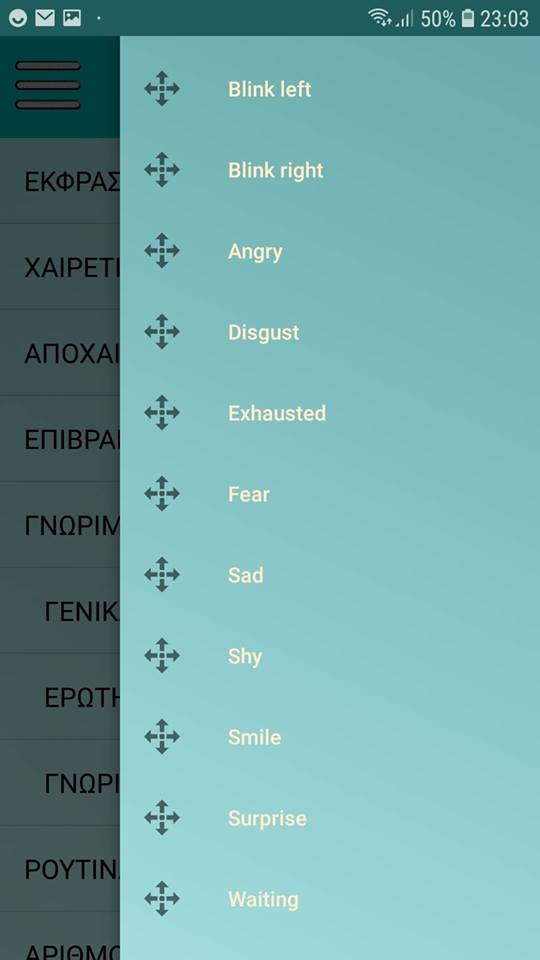 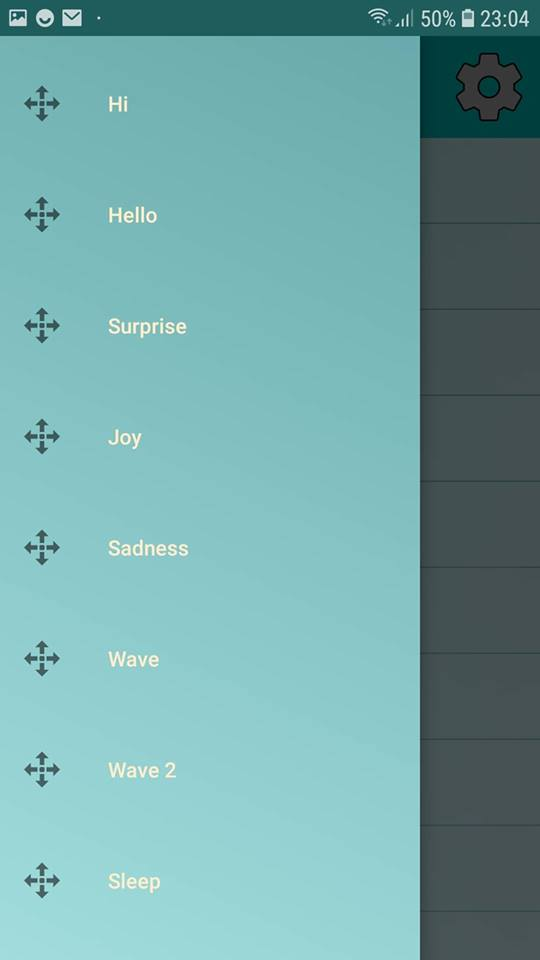 32
Η μέθοδος ARRoW
33
Η μέθοδος ARRoW
ARRoW  Assisting Relations Robotic WorkFellow
Σχεδιασμός
Το πλαίσιο για το σχεδιασμό και τη δημιουργία της μεθόδου ARRoW βασίστηκε στην ανασκόπηση της βιβλιογραφίας για τη θεωρητική και ερευνητικήκατανόηση των:
α. θεωριών  που περιγράφουν και απευθύνονται στις διαταραχές του φάσματος του αυτισμού β. στρατηγικών για την προώθηση της κοινωνικής συμπερίληψης  γ. παρεμβάσεων σε παιδιά στο φάσμα του αυτισμού οι οποίες αξιοποιούν ρομπότ.
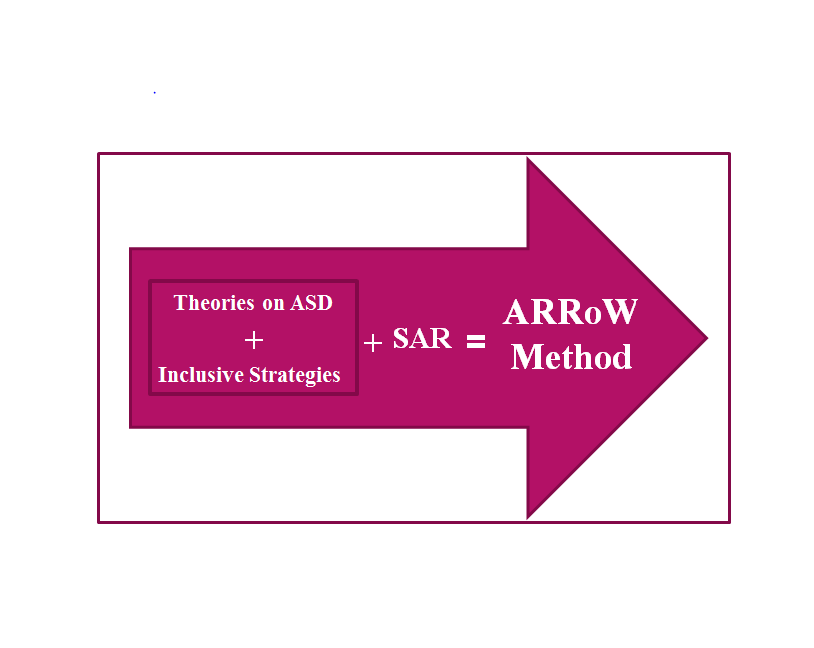 34
Η μέθοδος ARRow
Σχεδιασμός
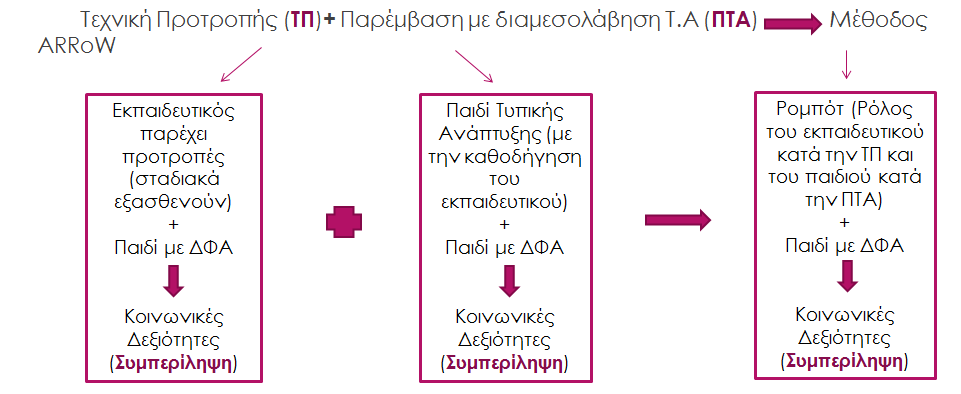 35
Η μέθοδος ARRoW
Η μέθοδος ARRoW αποτελείται από πέντε διακριτά βήματα.
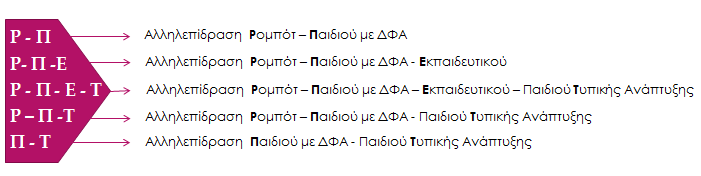 36
Η μέθοδος ARRoW
πέντε βήματα ARRoW
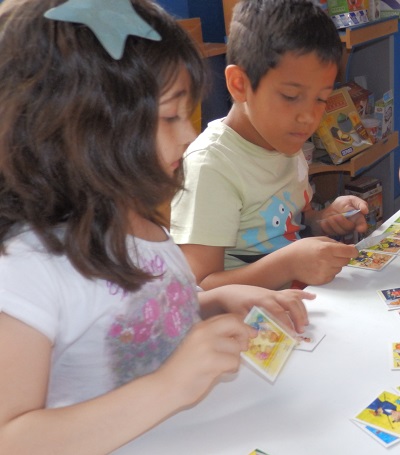 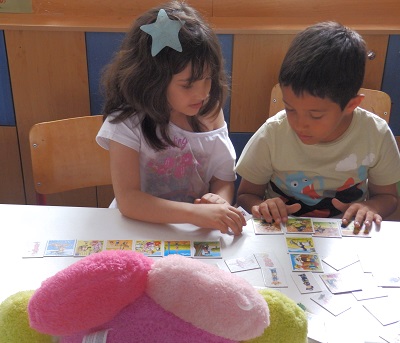 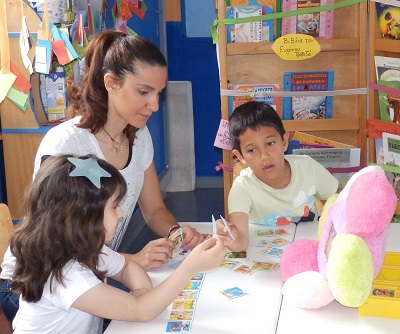 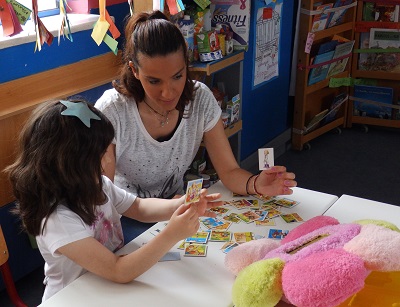 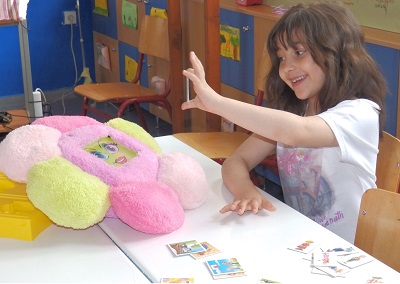 1ο Βήμα: Φάση εξοικείωσης και προσωπικής σύνδεσης με το ρομπότ
2ο βήμα: Φάση οργανωμένων δραστηριοτήτων ανάπτυξης δεξιοτήτων Α.
Βήμα 3ο: Φάση οργανωμένων δραστηριοτήτων ανάπτυξης δεξιοτήτων Β.
Βήμα 5ο: Φάση Μεταφοράς δεξιοτήτων και αξιολόγηση Αυτόνομης λειτουργίας.
Βήμα 4ο: Φάση αποδέσμευσης οικείων προσώπων (εκπαιδευτικός).
37
Πιλοτική Εφαρμογή  -  Έρευνα
Διάρκεια: 
6 μήνες
Αριθμός Παρεμβάσεων
85
Πεδίο υλοποίησης: 
Νηπιαγωγεία - Δημοτικά
38
Εφαρμογή  -  Έρευνα
Προκειμένου να σχεδιαστούν οι παρεμβάσεις, προηγήθηκε ένα στάδιο πρώτης γνωριμίας με τα παιδιά στο φάσμα του αυτισμού, τα οποία συμμετείχαν. 

Πληροφορίες συγκεντρώθηκαν για τα παιδιά από τις διαγνώσεις τους και από περιγραφές των εκπαιδευτικών τους. Σκοπός ήταν να σκιαγραφηθεί το προφίλ τους ώστε το υλικό που ενσωματώθηκε στο ρομπότ να είναι συμβατό με τις προτιμήσεις των παιδιών, να μην προκαλεί ξεσπάσματα και να είναι ανάλογο των γλωσσικών, επικοινωνιακών και γνωστικών δεδομένων τους.
39
Πιλοτική Εφαρμογή  -  Έρευνα
Συλλογή Δεδομένων
Μέσω των παρεμβάσεων:  5 βήματα ARRoW    - διαδικασία διαλόγου, αφηγήσεων
					      -  περιγραφές εικόνων, περιστατικών
					      - παιχνίδια (επιτραπέζια, ψηφιακά)
5 στάδια αξιολόγησης  αρχική (πριν την εφαρμογή της ARRoW
		           τελική (στο 5ο βήμα της ARRoW)
		          followup1  ( 2 βδομάδες μετά την ARRoW)
		          followup2  ( 1 μήνα μετά την ARRoW)
		          followup3  ( 3 μήνες μετά την ARRoW)
40
Εφαρμογή  -  Έρευνα
Μετρήσεις
Για την δημιουργία διαβαθμισμένης κλίμακας παρατήρησης,  τροποποιήθηκε και αξιοποιήθηκε εργαλείο το οποίο βασίζεται στην μέθοδο αξιολόγησης της κοινωνικότητας του προγράμματος TEACCH (Απτεσλής, 2014)
Δείκτες
1. εγγύτητα, η ικανότητα του παιδιού να βρίσκεται μέσα στην ομάδα και κοντά στους άλλους, εκπαιδευτικούς, συμμαθητές.
2. βλεμματική επαφή, η ικανότητα του παιδιού να κοιτάει το άτομο που μιλάει, το άτομο που του απευθύνεται και  να στρέφει το βλέμμα στο άτομο στο οποίο το ίδιο απευθύνεται
3. δραστηριότητα σε ομάδα,  η ικανότητα του παιδιού να συμμετέχει σε ομαδικές δραστηριότητες, και να παραμένει σε αυτές μέχρι την ολοκλήρωση τους.
4. οδηγίες – κανόνες, η ικανότητα του να ακολουθεί βασικούς κανόνες συμπεριφοράς και οδηγίες.
5. εναλλαγή σειράς, η ικανότητα του παιδιού να περιμένει τη σειρά του σε δυαδικές/ τριαδικές δραστηριότητες.
.
41
Εφαρμογή  -  Έρευνα
6. αμοιβαιότητα, η ικανότητα του παιδιού να μοιράζεται αντικείμενα, να σέβεται τον άλλο και τον προσωπικό του χώρο.
7. επικοινωνία, η ικανότητα του παιδιού να χρησιμοποιεί τον λόγο για να ζητήσει ένα αντικείμενο, μία διευκρίνιση, μια επεξήγηση
8. άρνηση, η απροθυμία του παιδιού να ακολουθήσει μία οδηγία, συμμετοχή σε παιχνίδι, σε δράσεις ρουτίνας.
9. σχόλια, η ικανότητα του παιδιού να σχολιάζει αντικείμενα, ανθρώπους, μία δράση.
10. πληροφορίες, η ικανότητα του παιδιού να δίνει και να ζητάει πληροφορίες για τον εαυτό του, για αντικείμενα και για άλλα πρόσωπα, να απαντάει σε ερωτήσεις μονολεκτικά ή διευκρινιστικά.
11. συναισθήματα, η ικανότητα του παιδιού να δηλώνει τα συναισθήματα, τις ανάγκες και τις επιθυμίες του.
12. δεξιότητες συζήτησης, η ικανότητα του παιδιού να συνομιλεί, να αφηγείται, να ξεκινάει μία συζήτηση και να είναι σε θέση να αλλάξει το θέμα της.
42
Εφαρμογή  -  Έρευνα
Υλικά
Tablet παιχνιδιών
ημιαυτόνομο ρομπότ Daisy
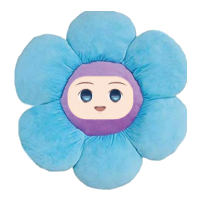 Κινητό χειρισμού
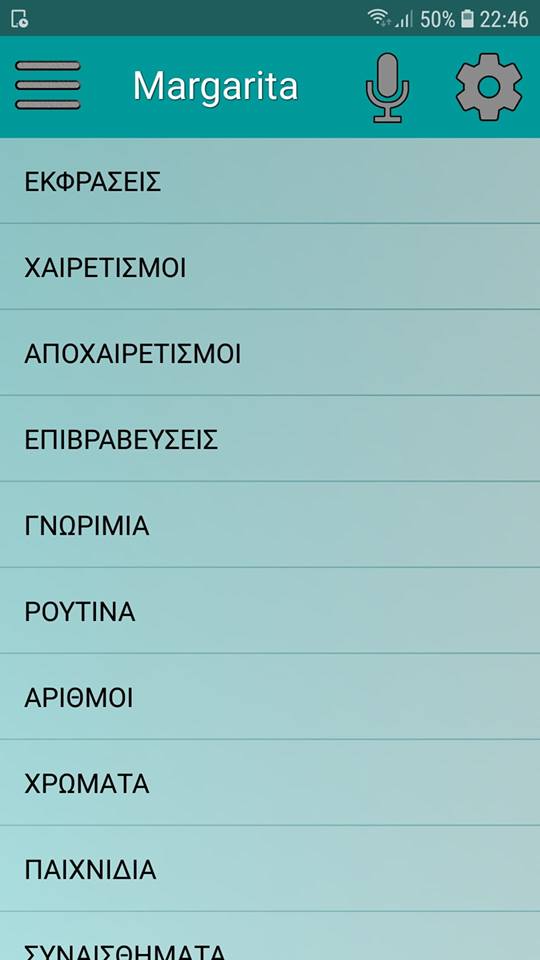 43
Εφαρμογή  -  Έρευνα
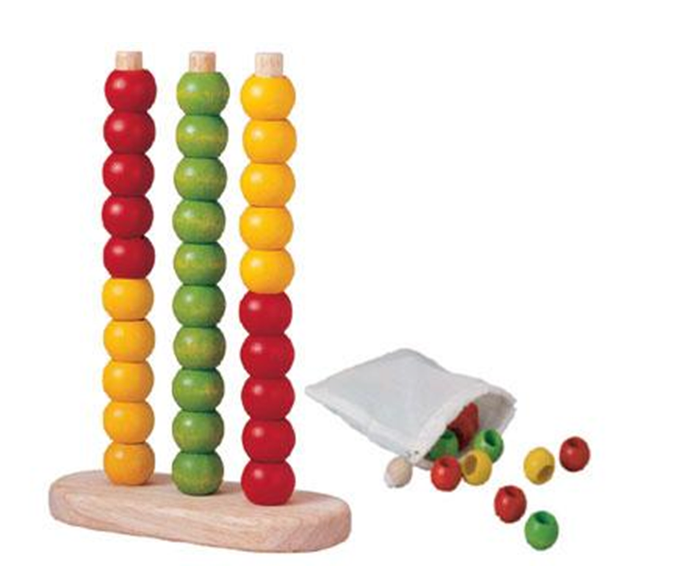 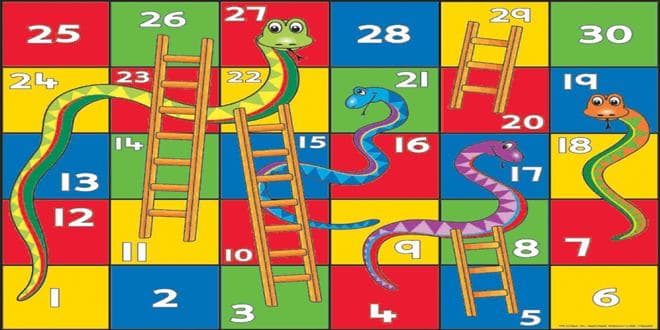 Παιχνίδια
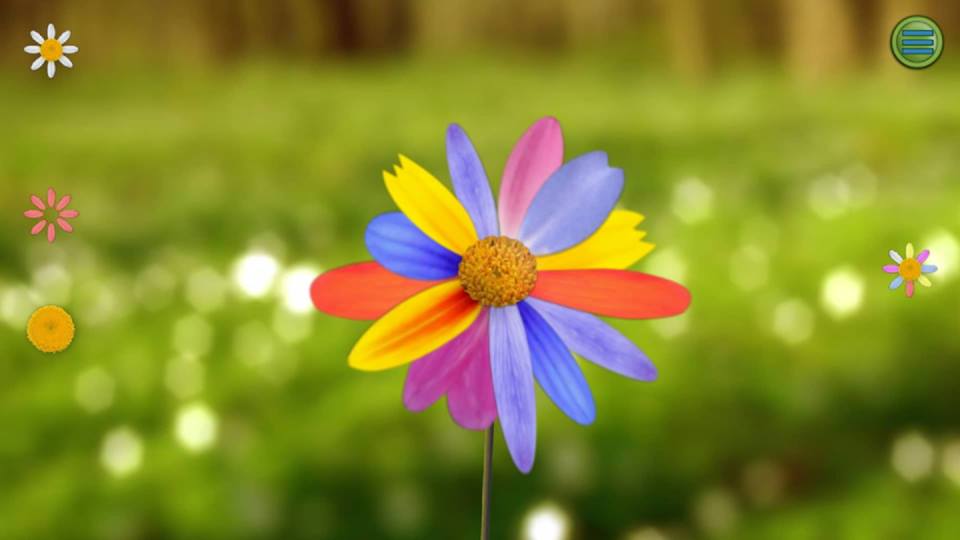 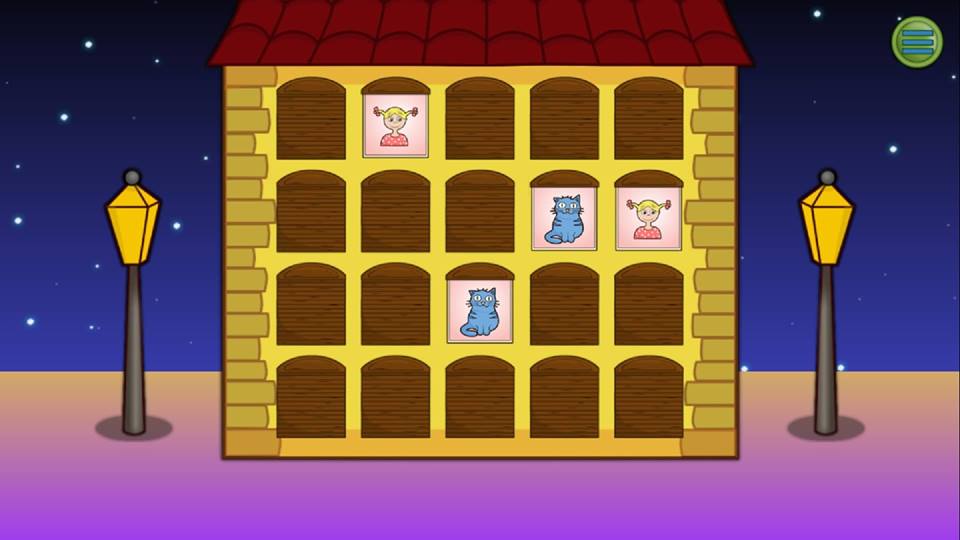 44
Πιλοτική Εφαρμογή  -  Έρευνα
Wilcoxon Signed rank test δεικτών/αξιολόγηση
45
Πιλοτική Εφαρμογή  -  Έρευνα
δείκτες/αξιολόγηση
Αμοιβαιότητα
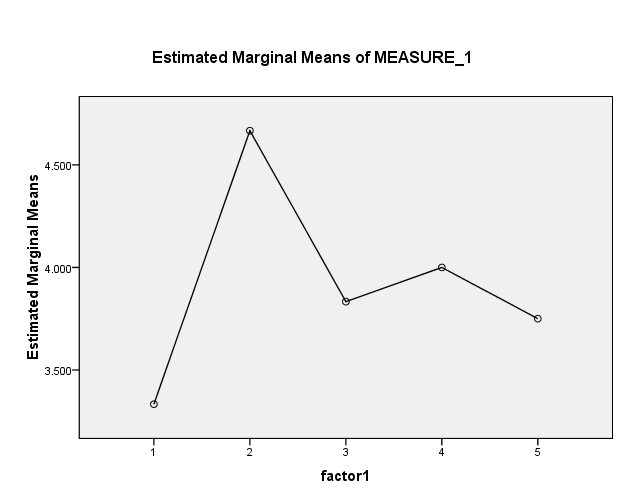 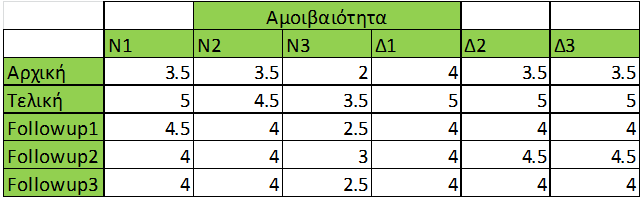 46
Πιλοτική Εφαρμογή  -  Έρευνα
δείκτες/αξιολόγηση
Επικοινωνία
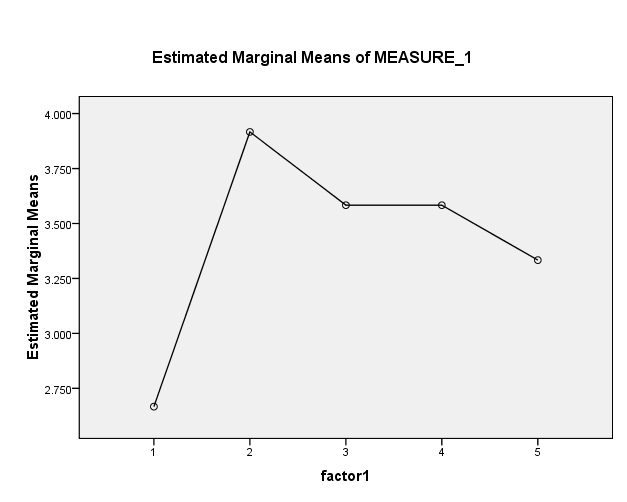 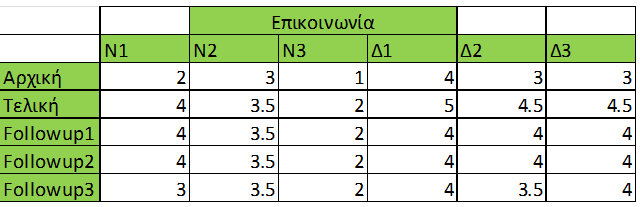 47
Πιλοτική Εφαρμογή  -  Έρευνα
δείκτες/αξιολόγηση
Άρνηση
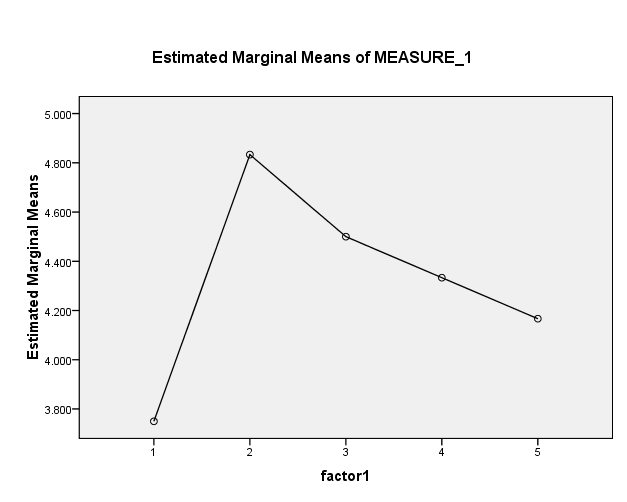 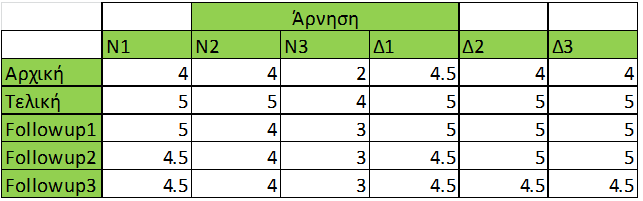 48
Ευχαριστούμε!!
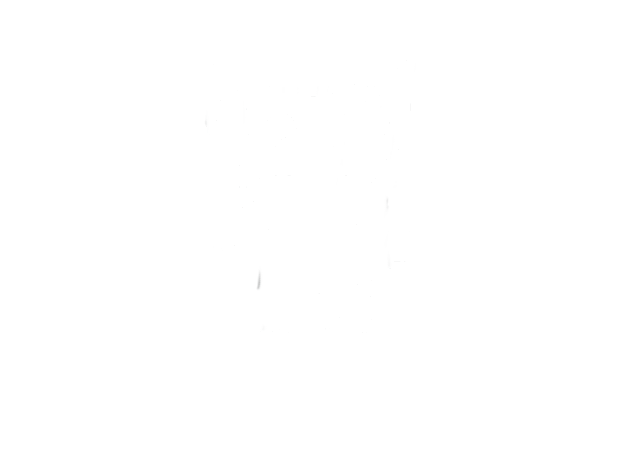 49